PRÁCA – trest alebo radosť?
Uvažuj a diskutuj...
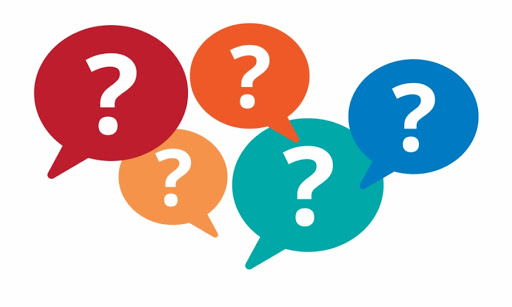 1. Aký význam môže mať práca v živote človeka?
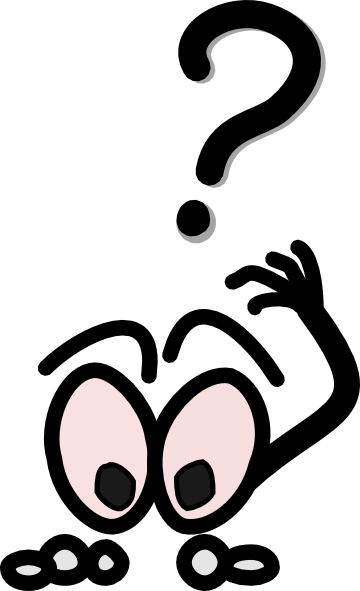 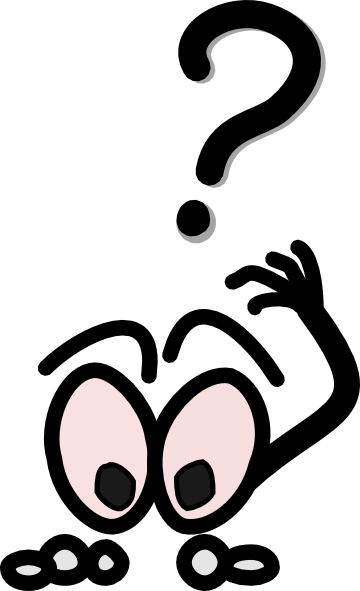 2. Ako vnímate rozdiely v pracovnej činnosti človeka dnes a v minulosti?
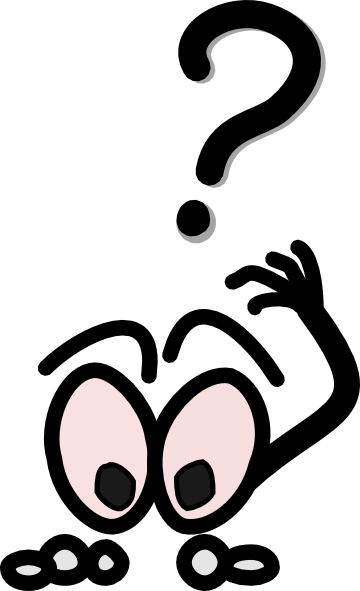 3. Akú pracovnú pozíciu by ste chceli v budúcnosti zastávať? Prečo?
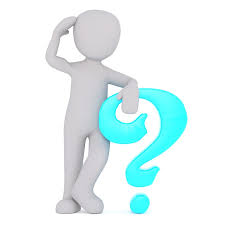 Prvé ľudské profesie...
človek žijúci v symbióze s prírodou
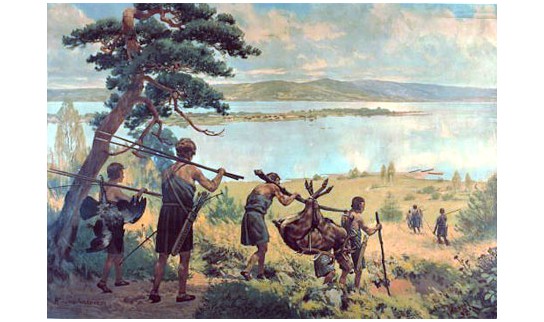 hľadanie spôsobov obživy a prežitia
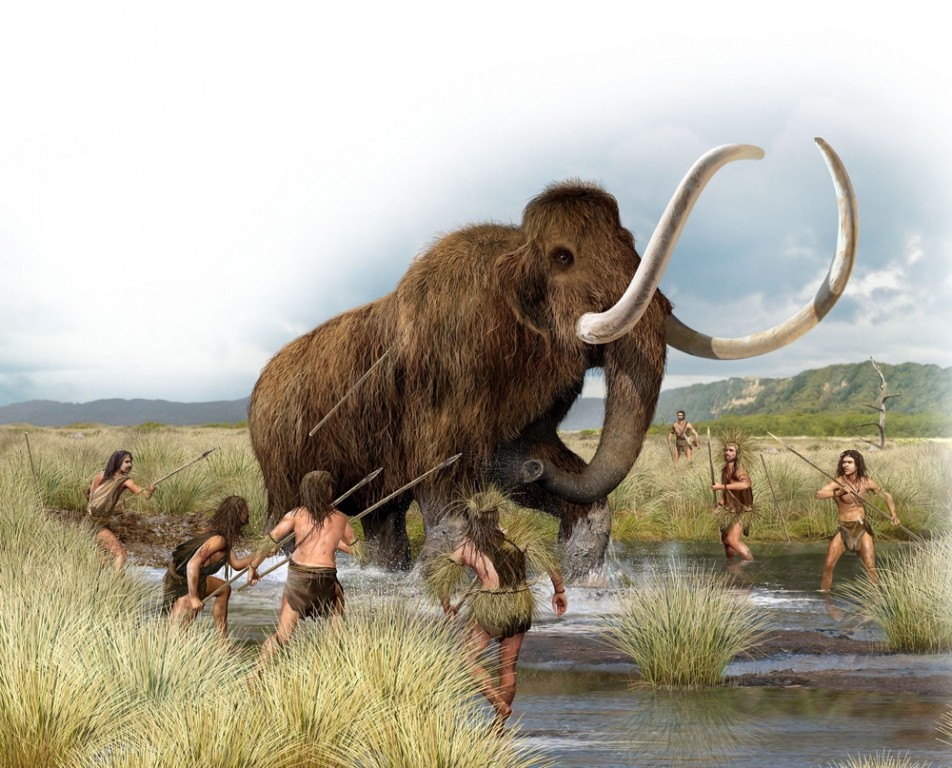 LOVEC – ZBERAČ: 1. profesie
Človek v pozícii roľníka
NEOLITICKÁ REVOLÚCIA
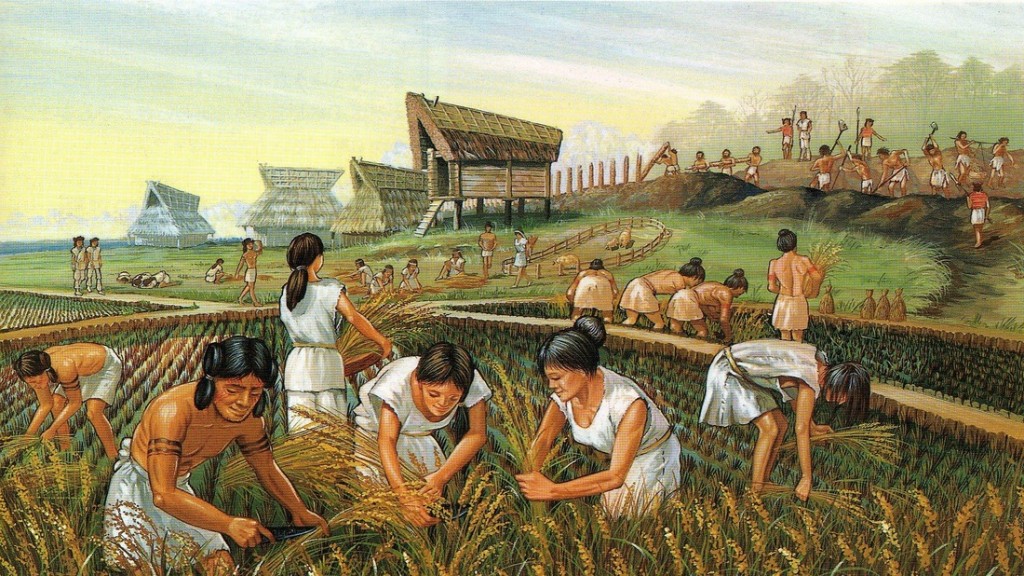 Spomínaš si na jej charakteristiku?
prechod od lovca a zberača k roľníkovi
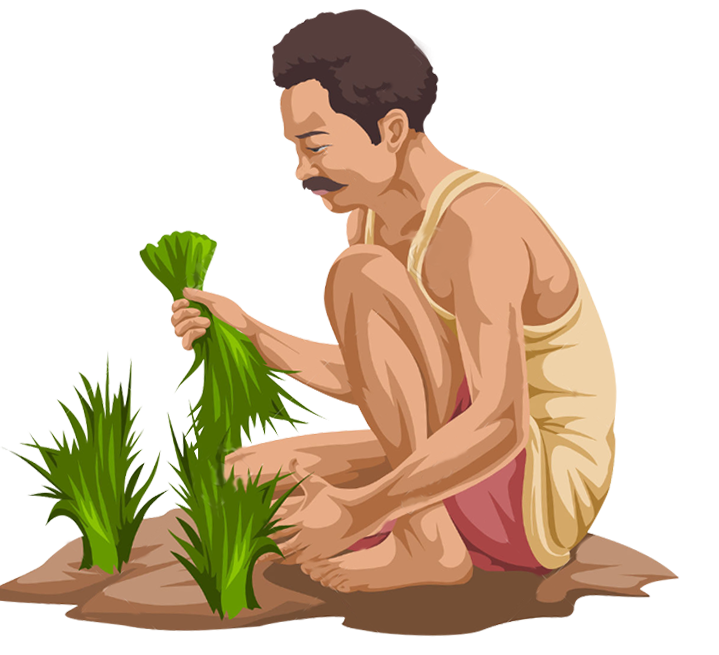 počiatky poľnohospodárstva
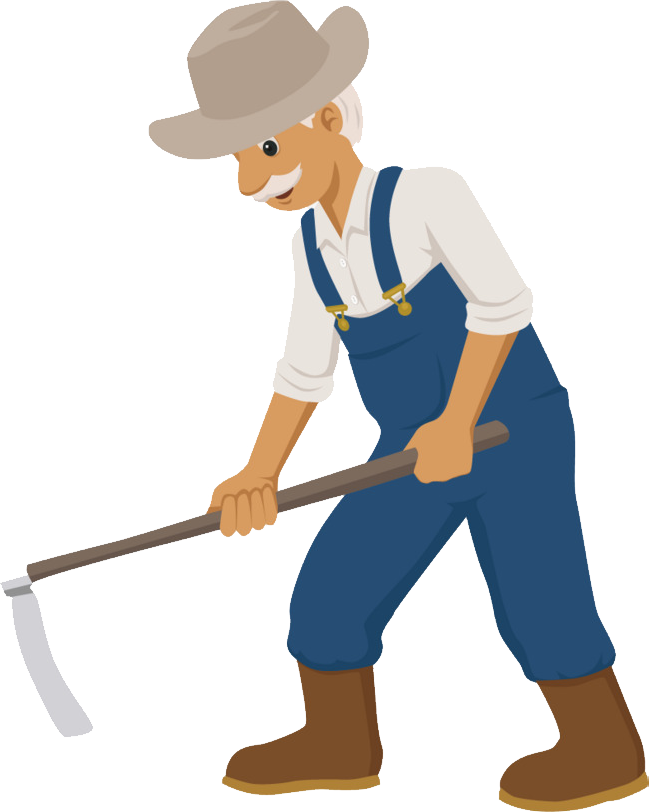 človek = hospodár na vlastnej pôde
Vývoj poľnohospodárstva...
tisíce rokov – hlavná profesia
vlastné ruky
ťažká práca
jednoduché nástroje
DNES: výrazný pokles
ťažné zvieratá
éra energií a strojov
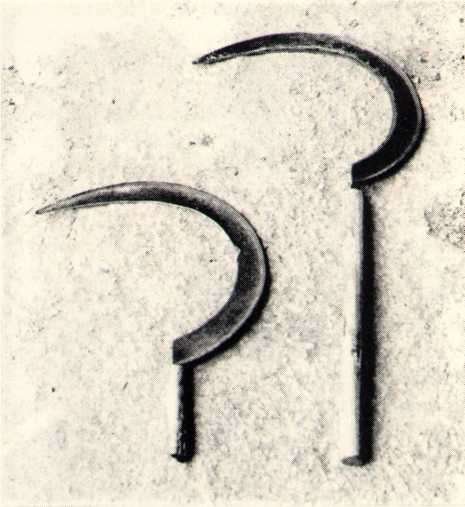 Poľnohospodárstvo kedysi...
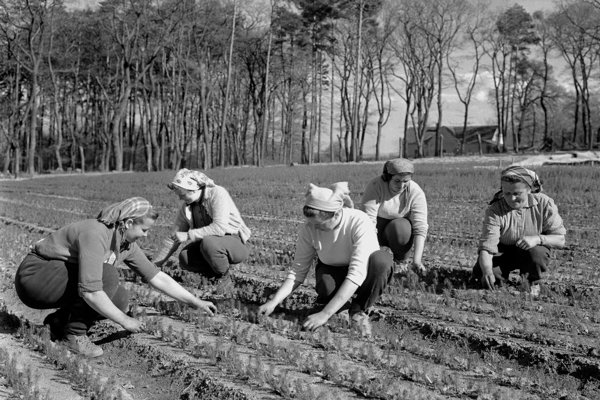 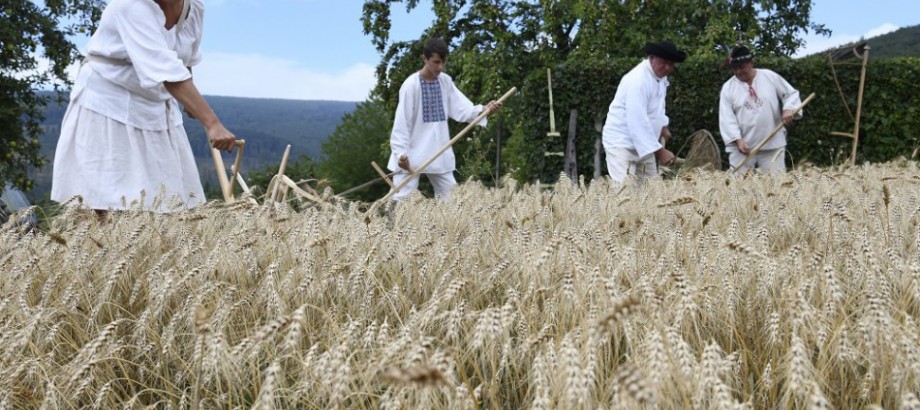 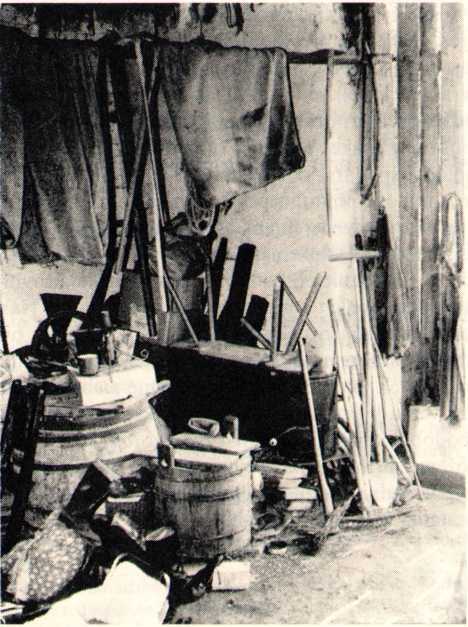 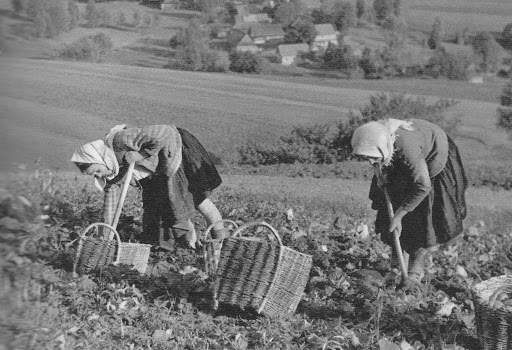 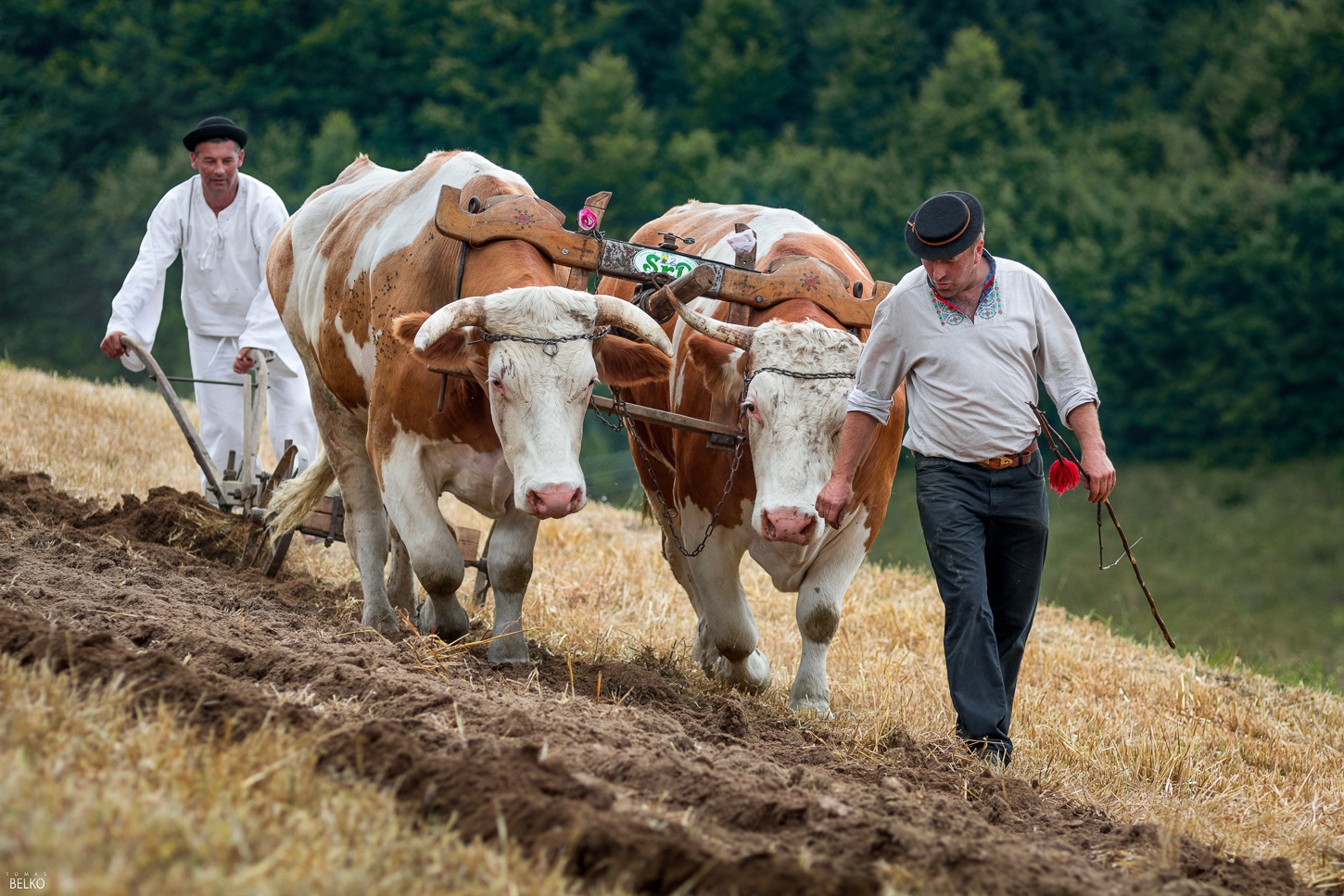 Poľnohospodárstvo dnes
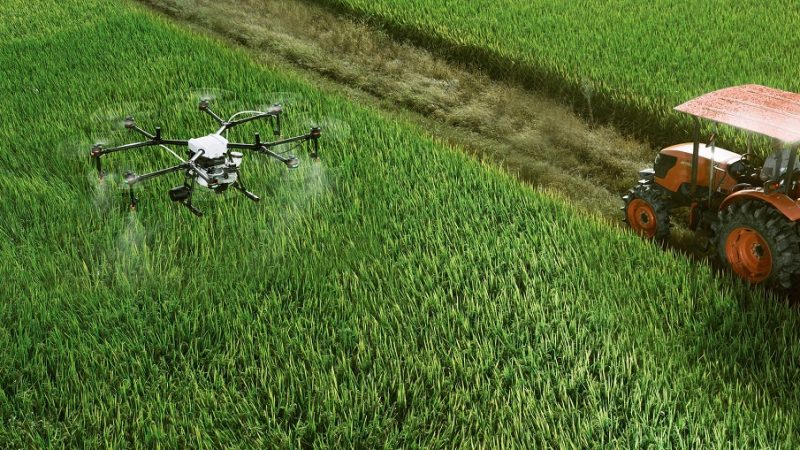 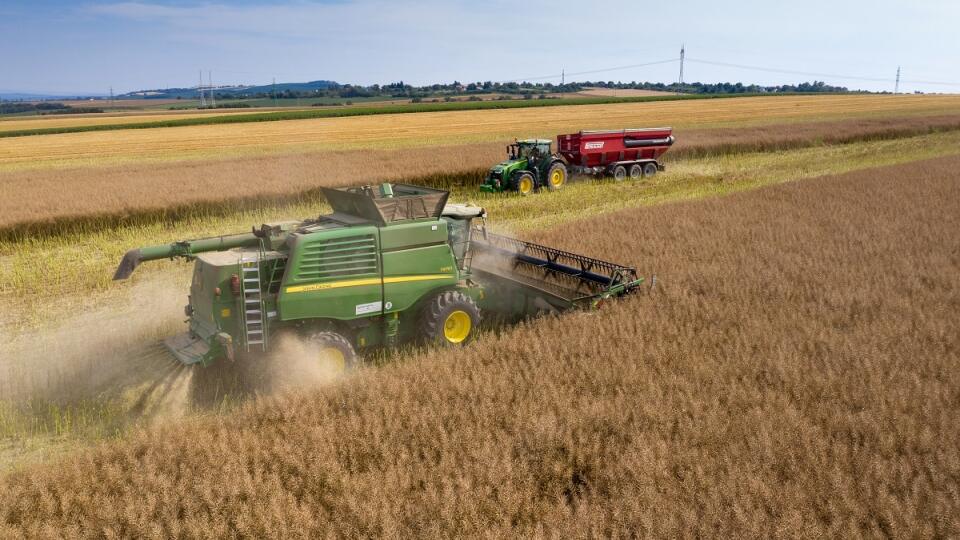 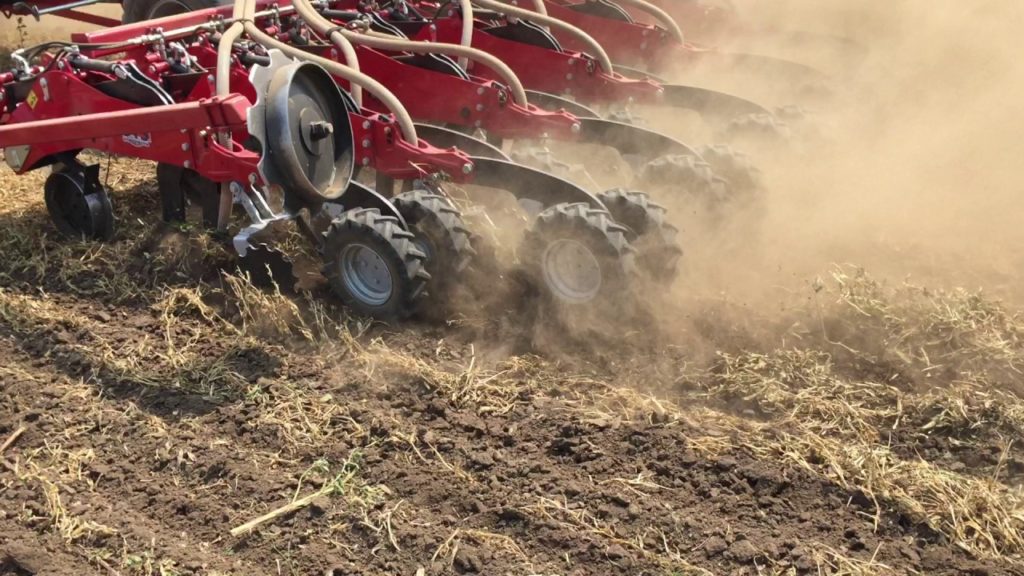 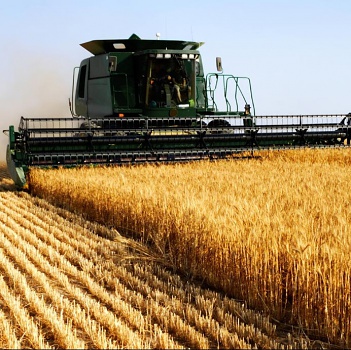 Starostlivosť o pôdu...
pozorovanie prírody
1. JARINY
trojpoľný systém
2. OZIMINY
DNES: umelé hnojivá
3. ÚHOR
vidina vysokej úrody
Trojpoľný systém v obraze...
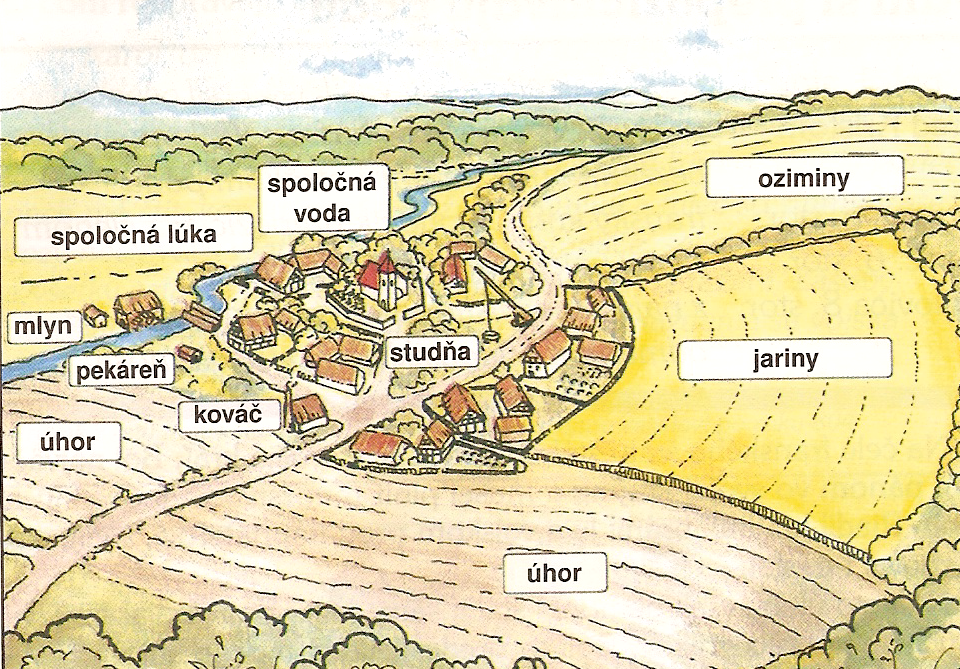 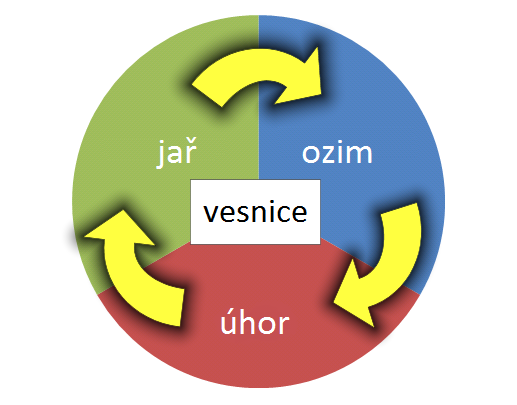 Prvý rok
Ďalší rok
Nasledujúci rok
,,Remeslo má zlaté dno...“
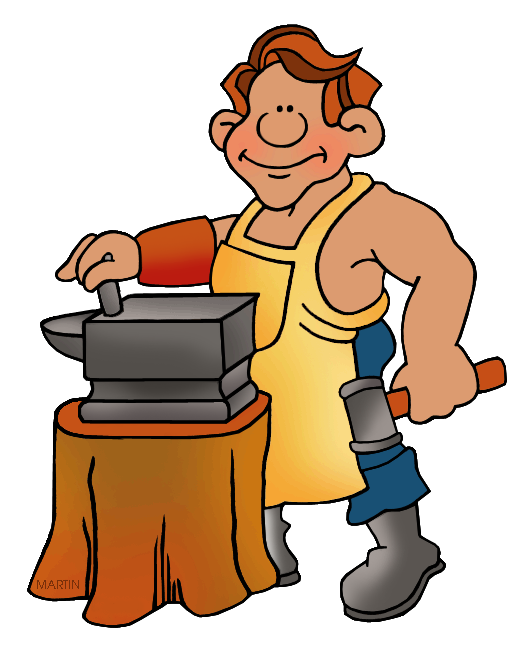 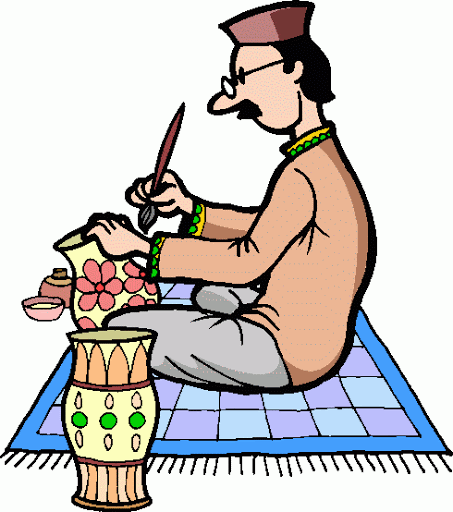 ručná práca v malých dielňach
talent, odbornosť
vznik CECHOV
nová vrstva obyvateľstva = REMESELNÍCI
združenia remeselníkov
bohatší
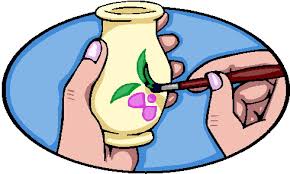 učni, tovariši
cenení v spoločnosti
kontrola kvality a ceny
Aké boli prvé remeslá? Uhádni!
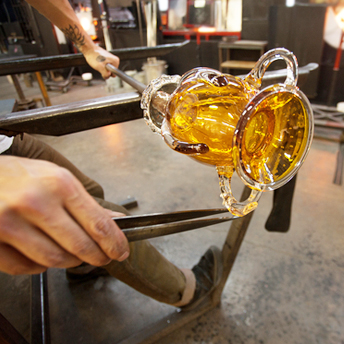 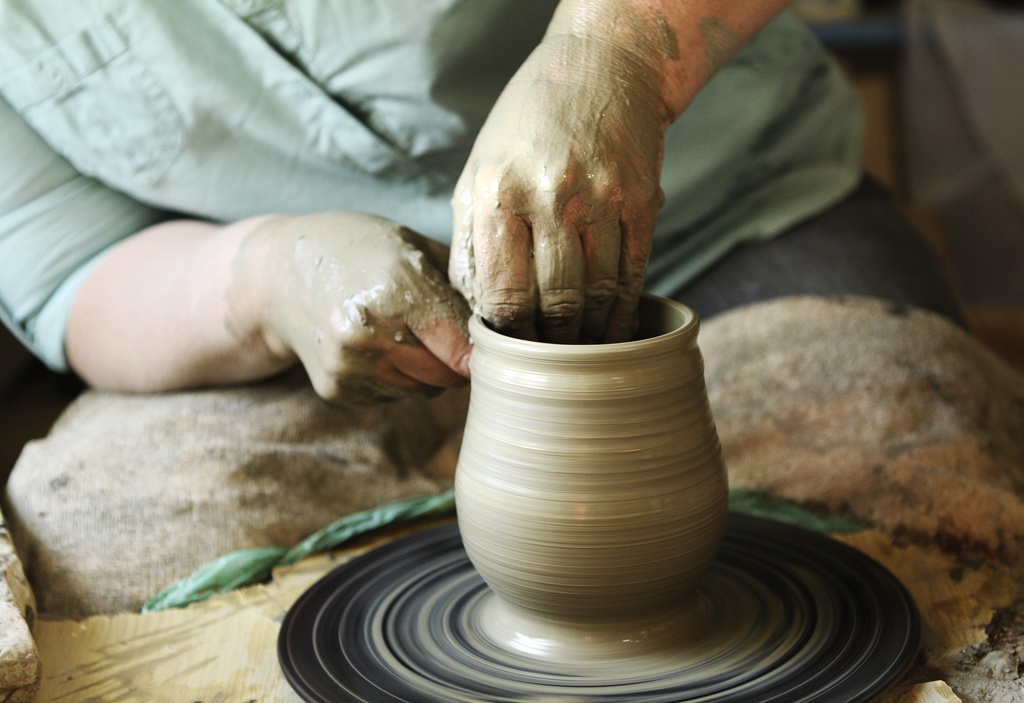 sklárstvo
hrnčiarstvo
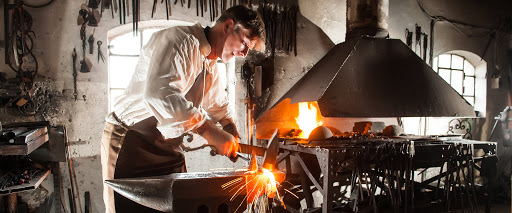 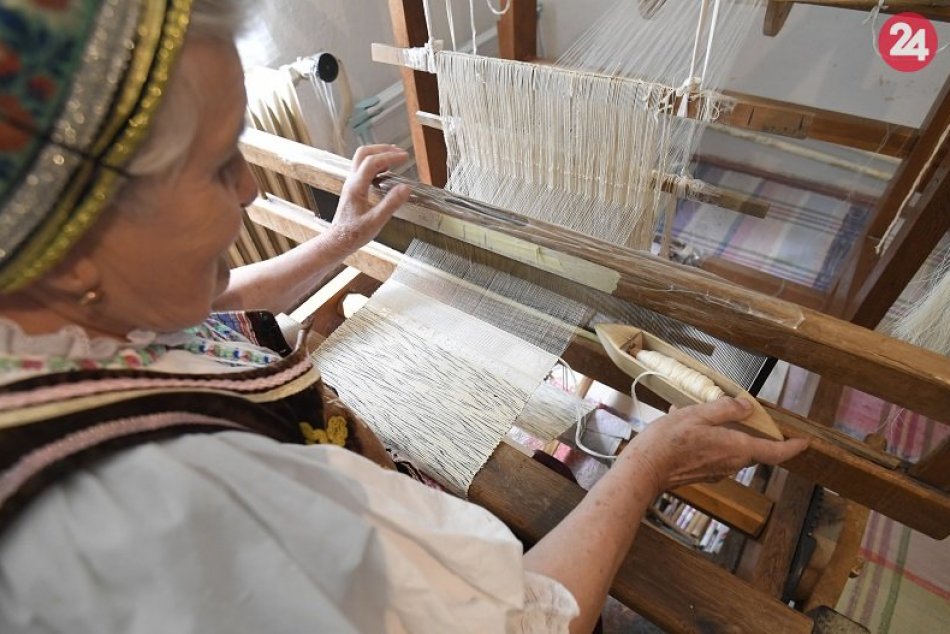 tkáčstvo
kováčstvo
Aké boli prvé remeslá? Uhádni!
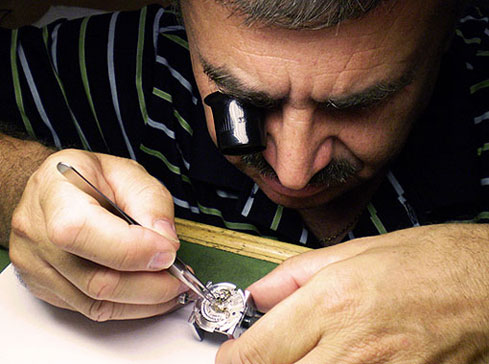 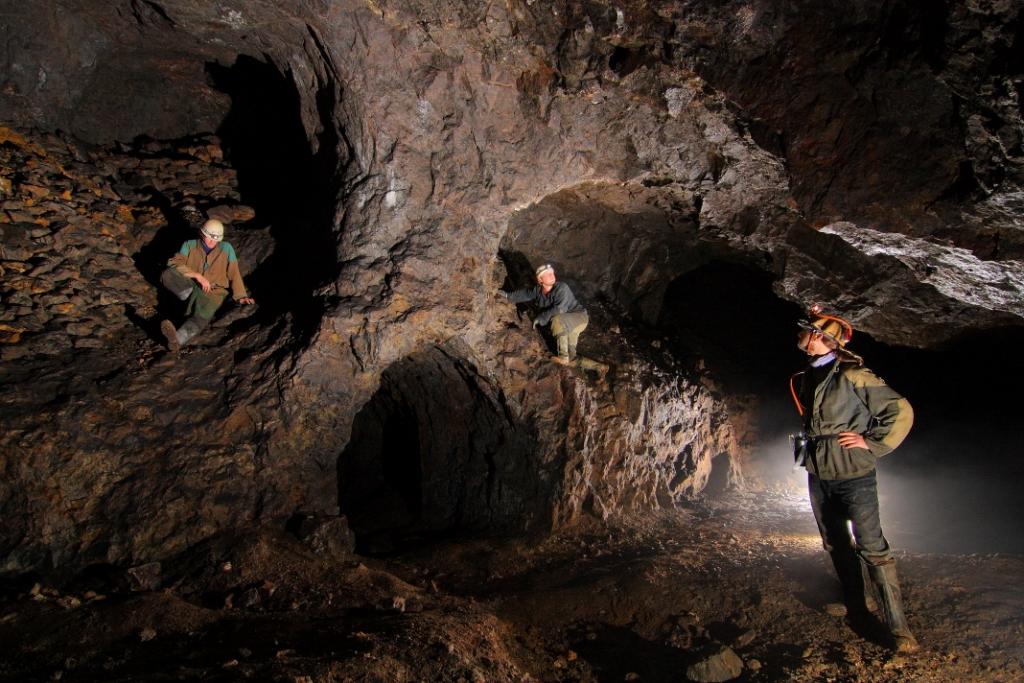 klenotníctvo
baníctvo
Aj stredovekí lekári boli považovaní za remeselníkov. Združovali sa vo svojom vlastnom cechu. Povolanie lekára však bývalo nevďačné – pri nezdare sa stretávali s nevôľou, súdnymi procesmi až smrťou.
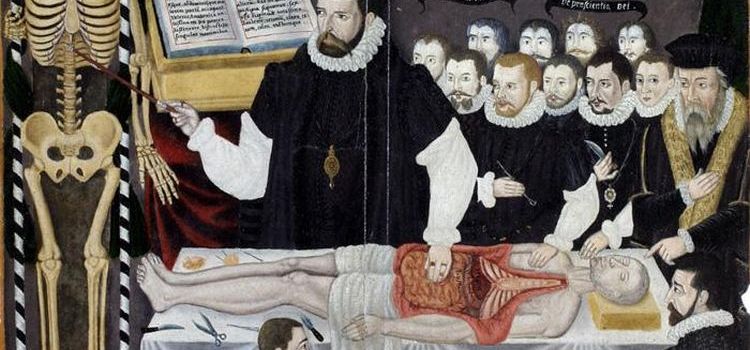 lekárstvo
Ako vyzerali erby cechov?
holiči
pekári
mäsiari
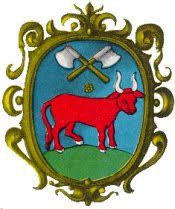 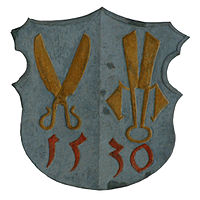 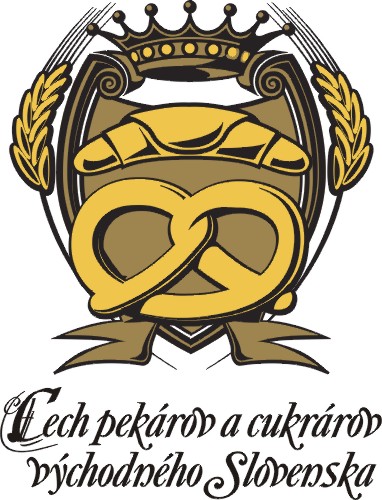 ševci
klobučníci
stolári
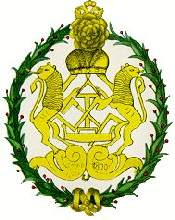 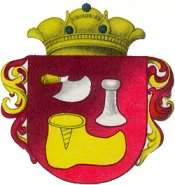 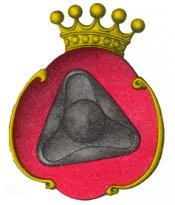 Novšie druhy práce...
19. storočie
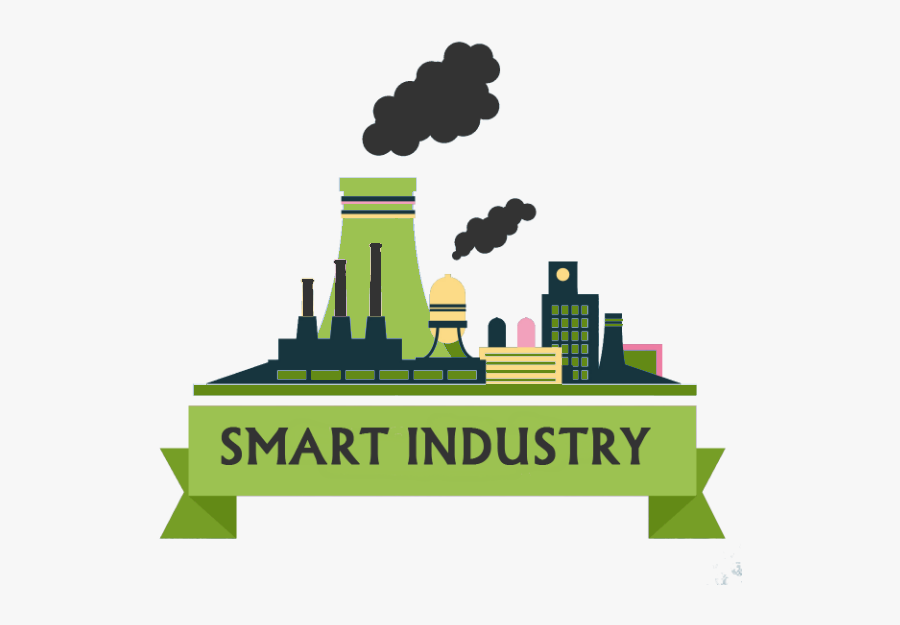 ručná práca nahradená strojmi
vznik STROJOVEJ výroby v TOVRÁŇACH
robotníci
vznik PRIEMYSLU
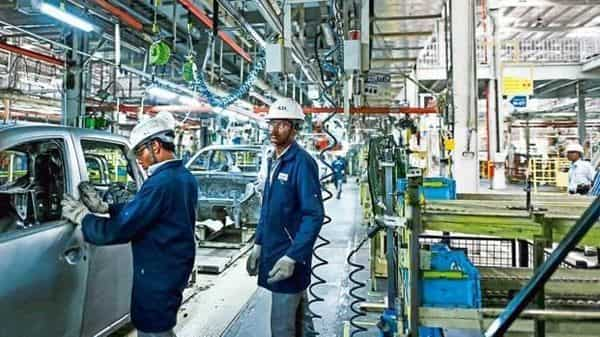 remeslo: umelecké a spomienkové predmety
Slovo na záver...
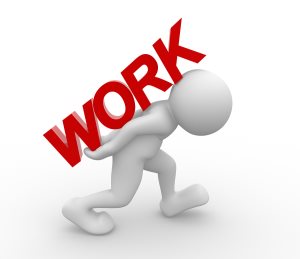 1.) ,,Bez práce nie sú koláče...“
2.) ,,Najprv práca, potom pláca...“
3.) ,,Ak práca nie je pretkaná láskou, je zbytočná...“
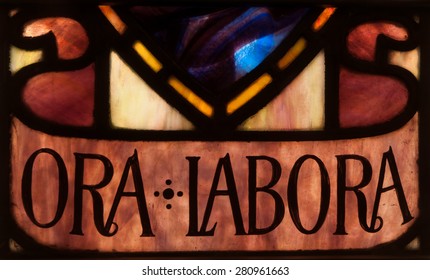 4.) ,,Práca chvatná, málo platná...“
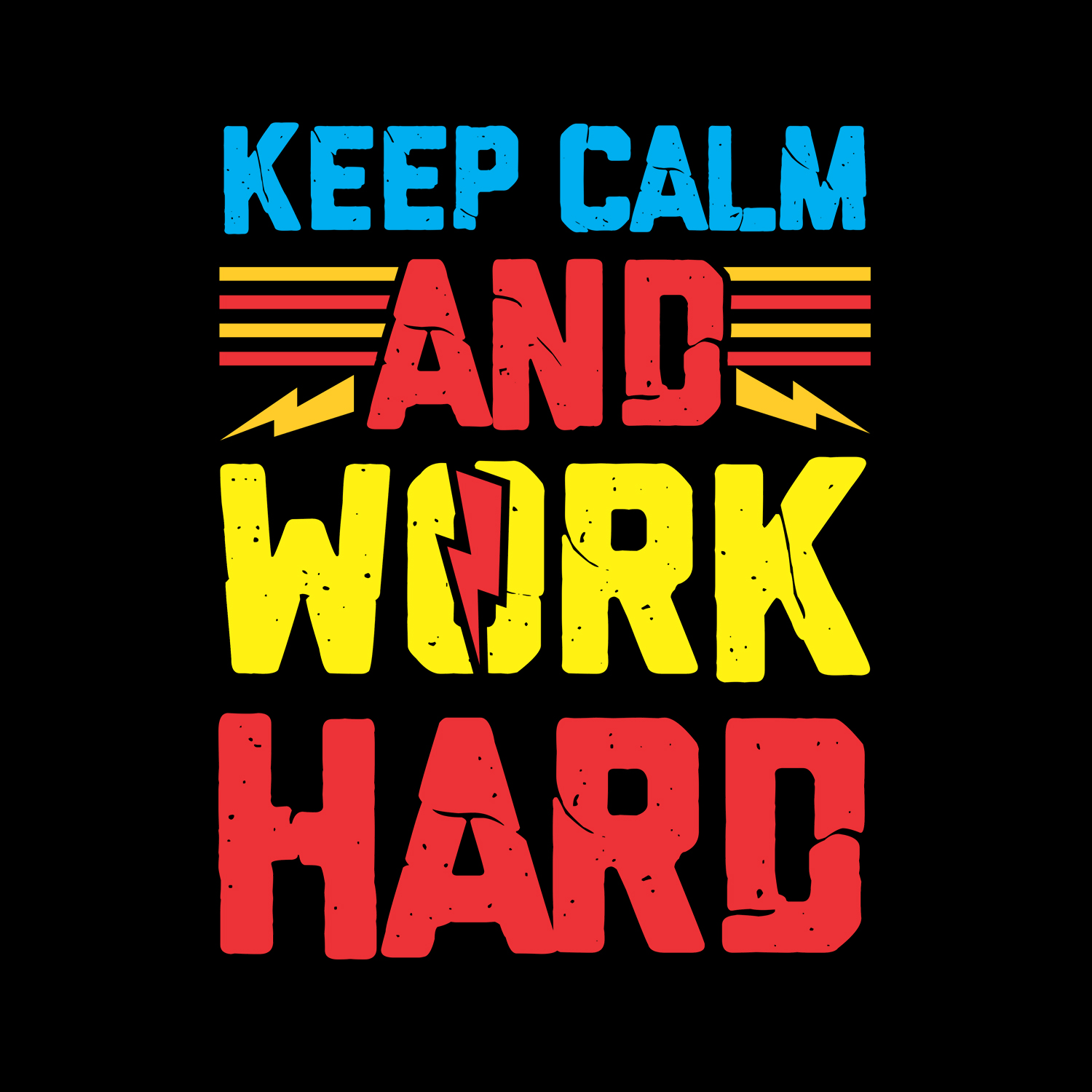 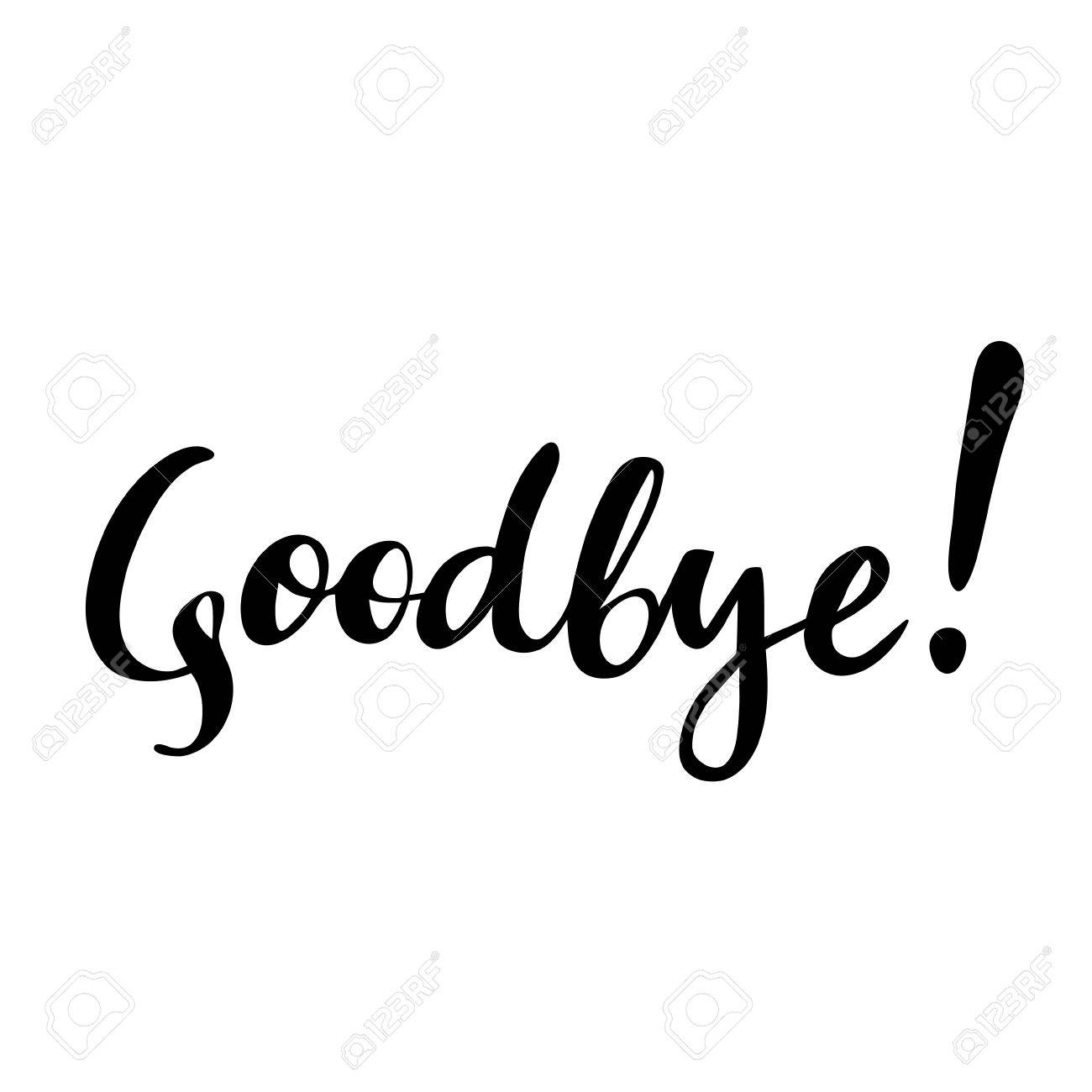